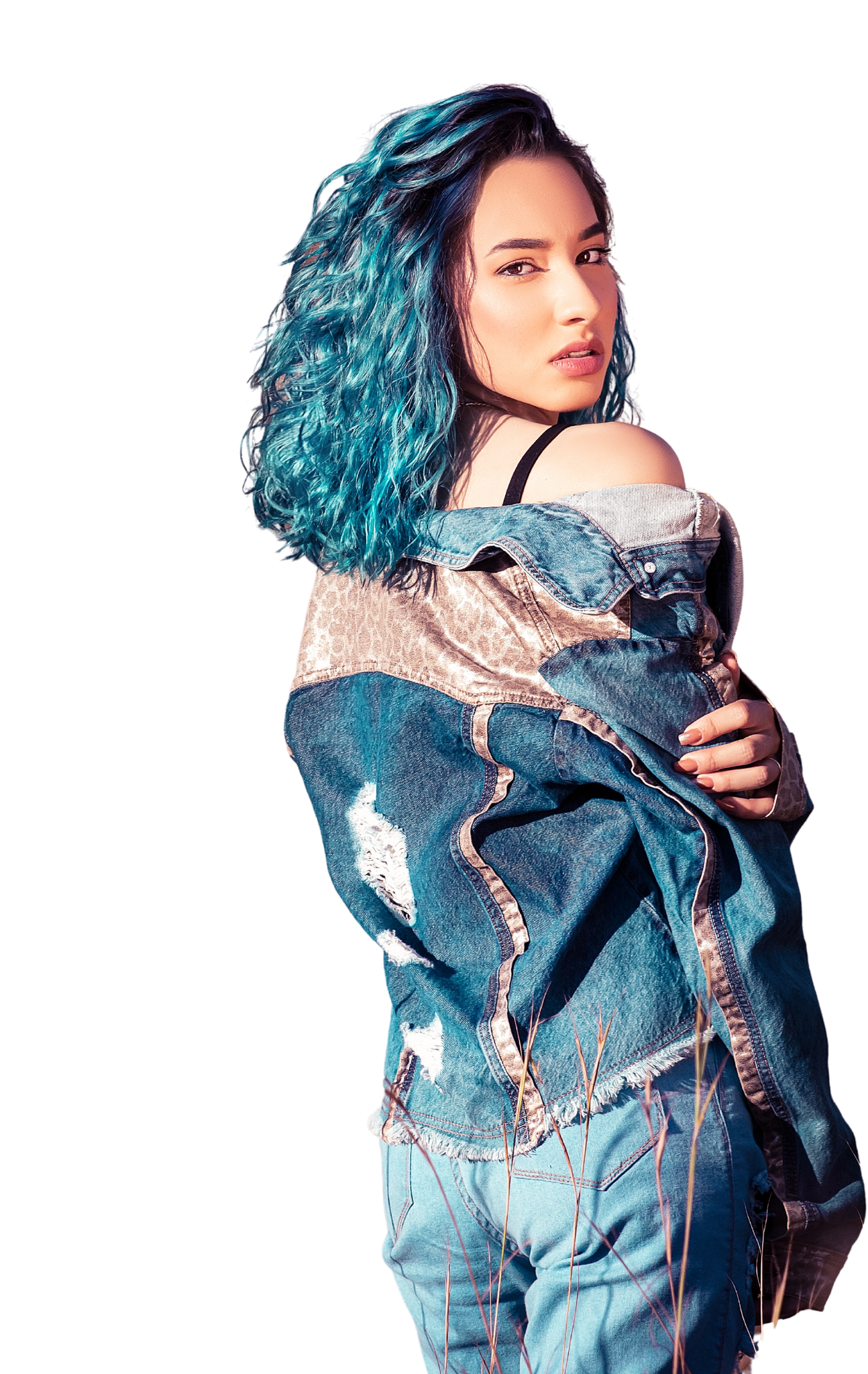 Hair Color Palette
Presentation Design
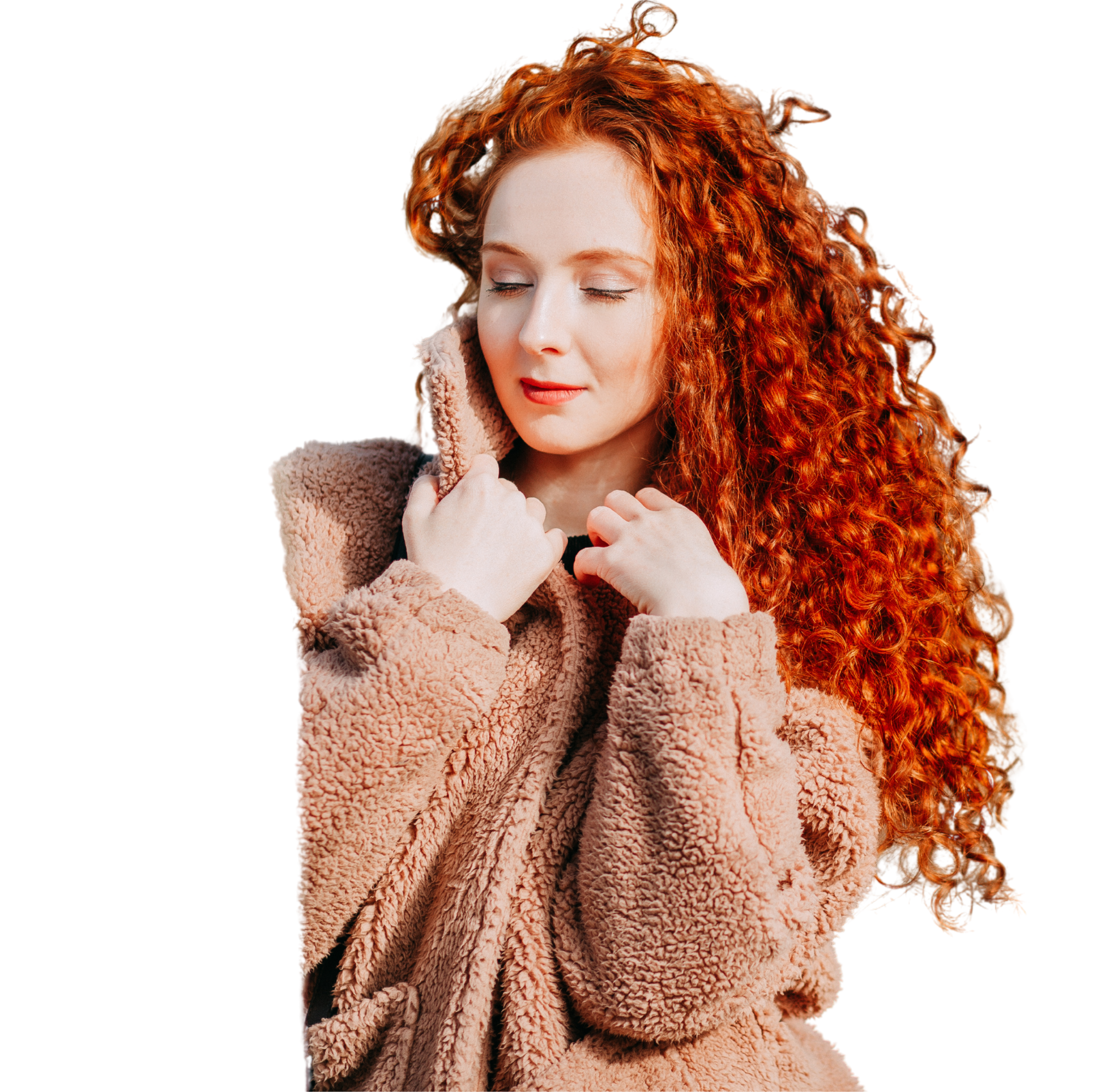 Hello
There!
I'm Rain, and I'll be sharing with you my beautiful ideas. Follow me at @reallygreatsite to learn more.
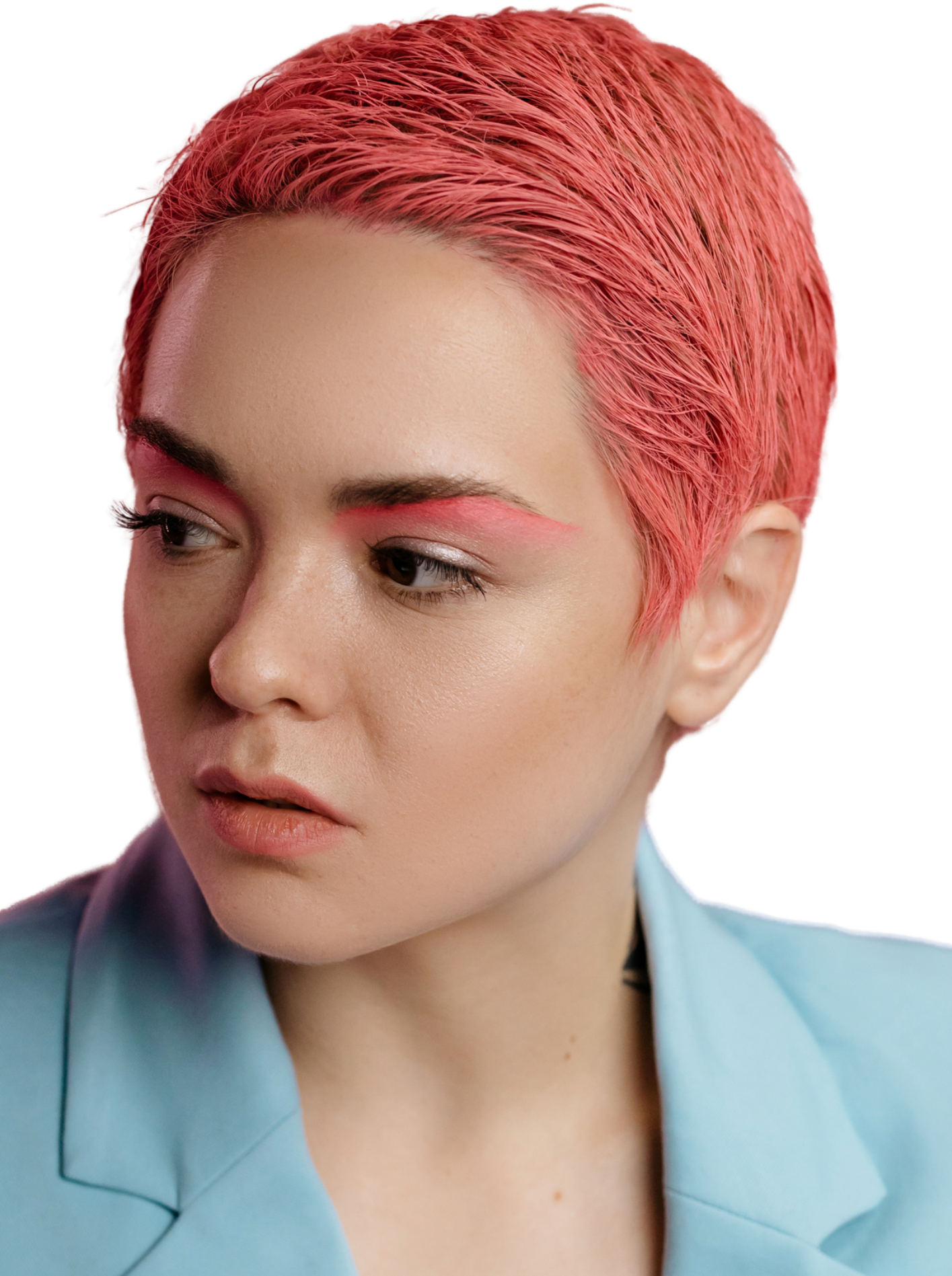 Our
History
Presentations are communication tools that can be used as demonstrations, lectures, speeches, reports, and more. It is mostly presented before an audience. It serves a variety of purposes, making presentations powerful tools for convincing and teaching.
Mission
Vision
Enter your grand vision statement!
Enter your grand vision statement!
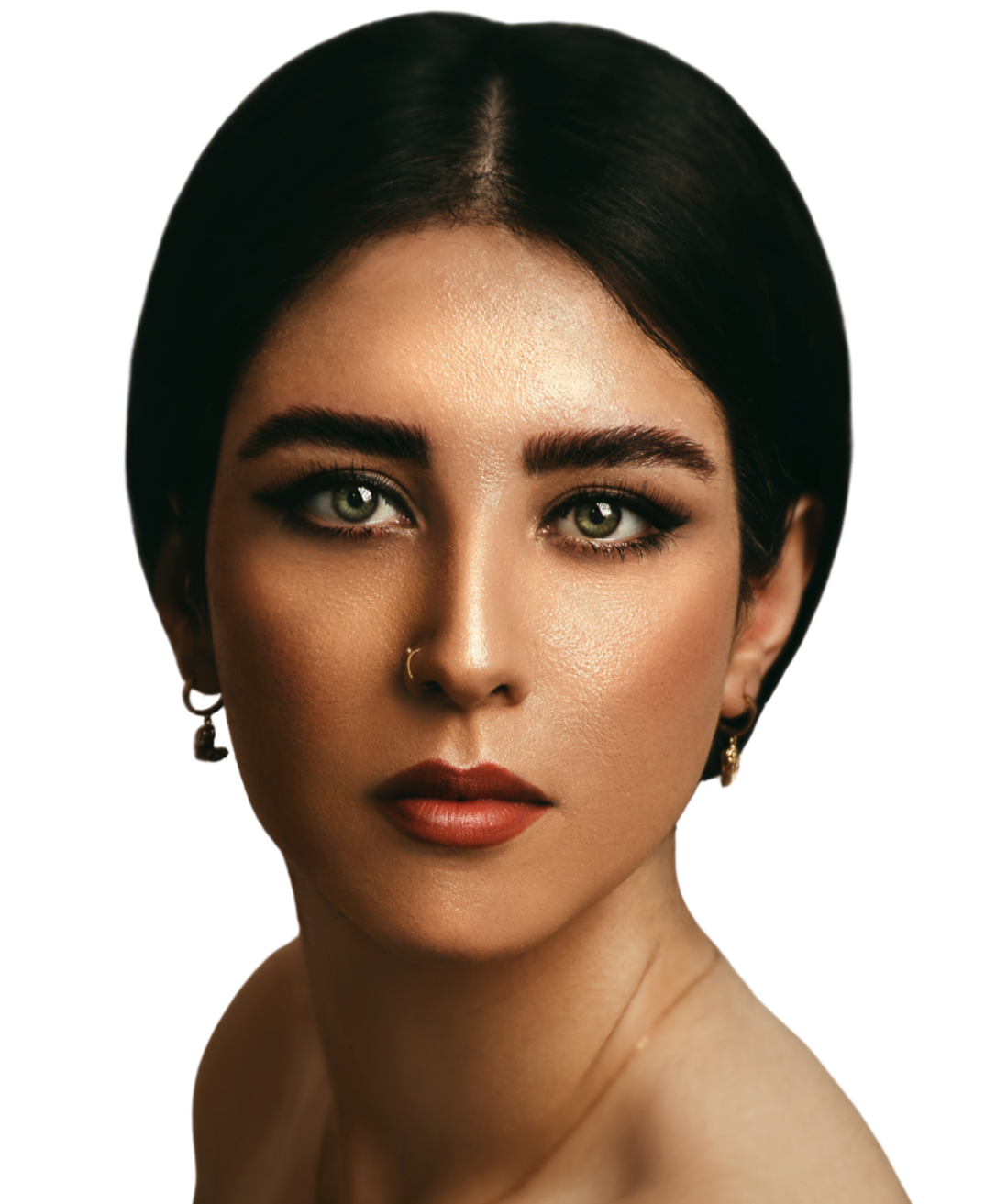 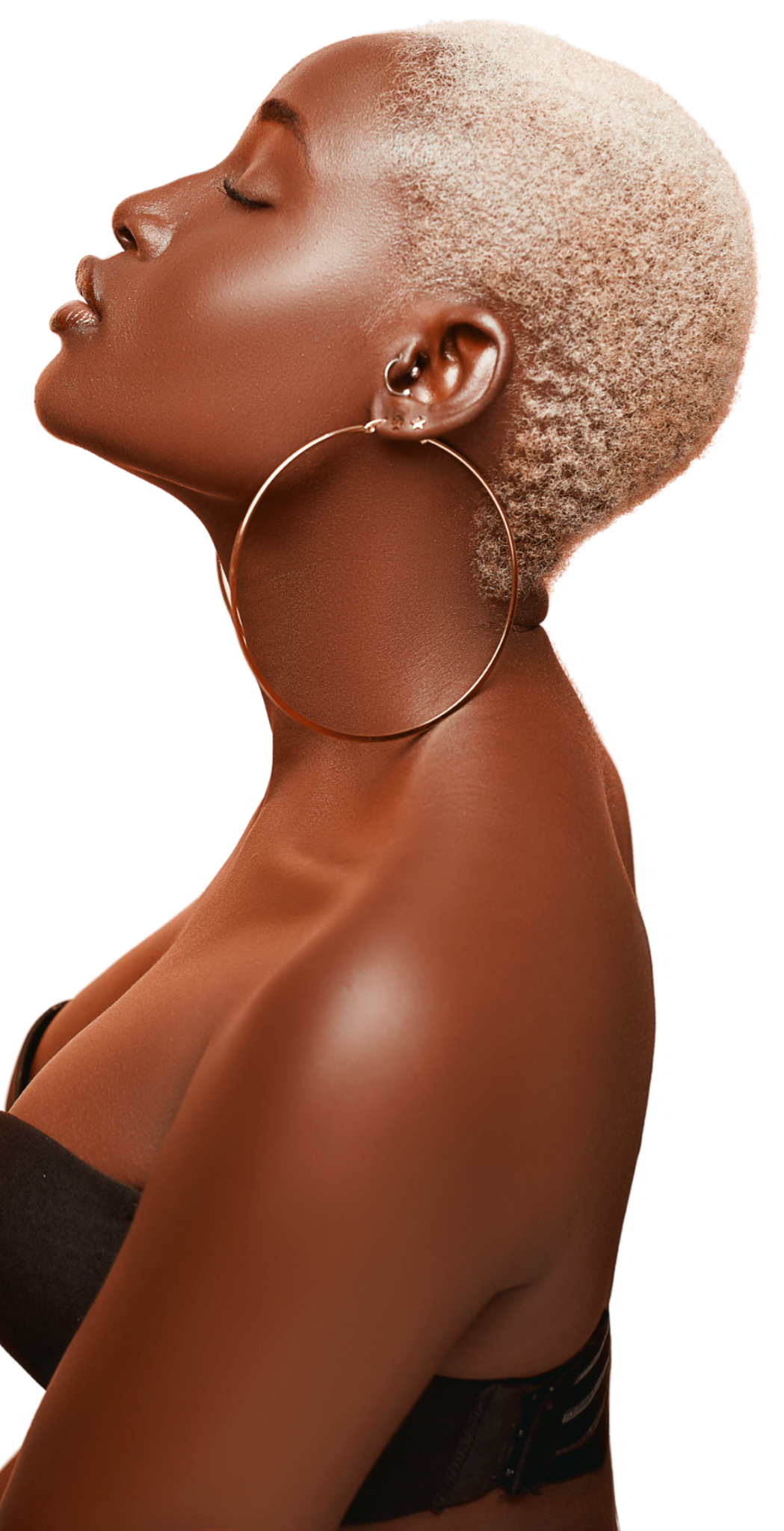 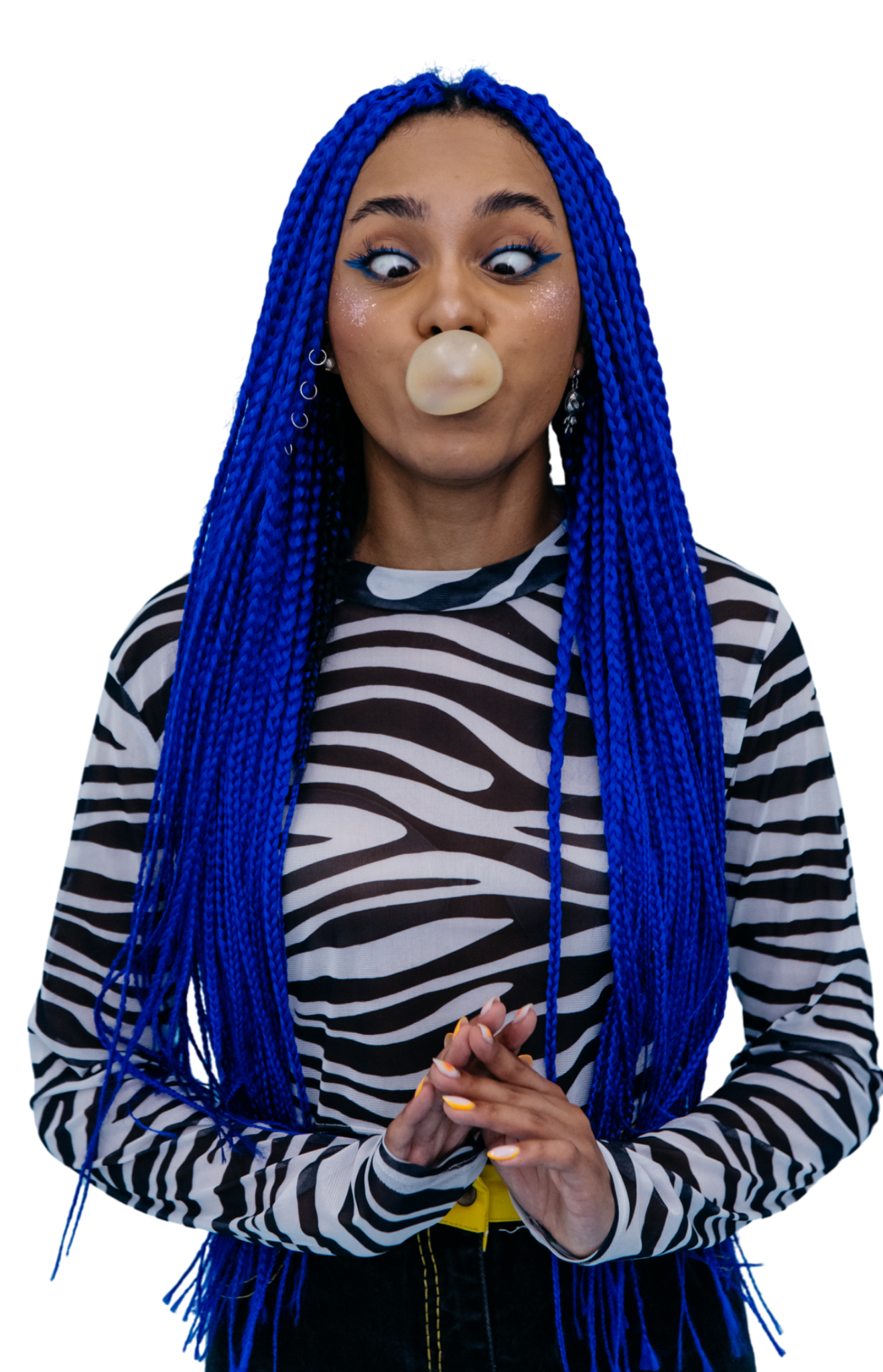 Our
Products
Lorem ipsum dolor sit amet, consectetur adipiscing elit, sed do eiusmod tempor incididunt ut labore et dolore magna aliqua. Tellus molestie nunc non blandit massa enim. Nulla facilisi
cras fermentum odio eu feugiat pretium.
Lorem ipsum dolor sit amet, consectetur adipiscing elit, sed do eiusmod tempor incididunt ut labore et dolore magna aliqua. Tellus molestie nunc non blandit massa enim. Nulla facilisi
cras fermentum odio eu feugiat pretium.
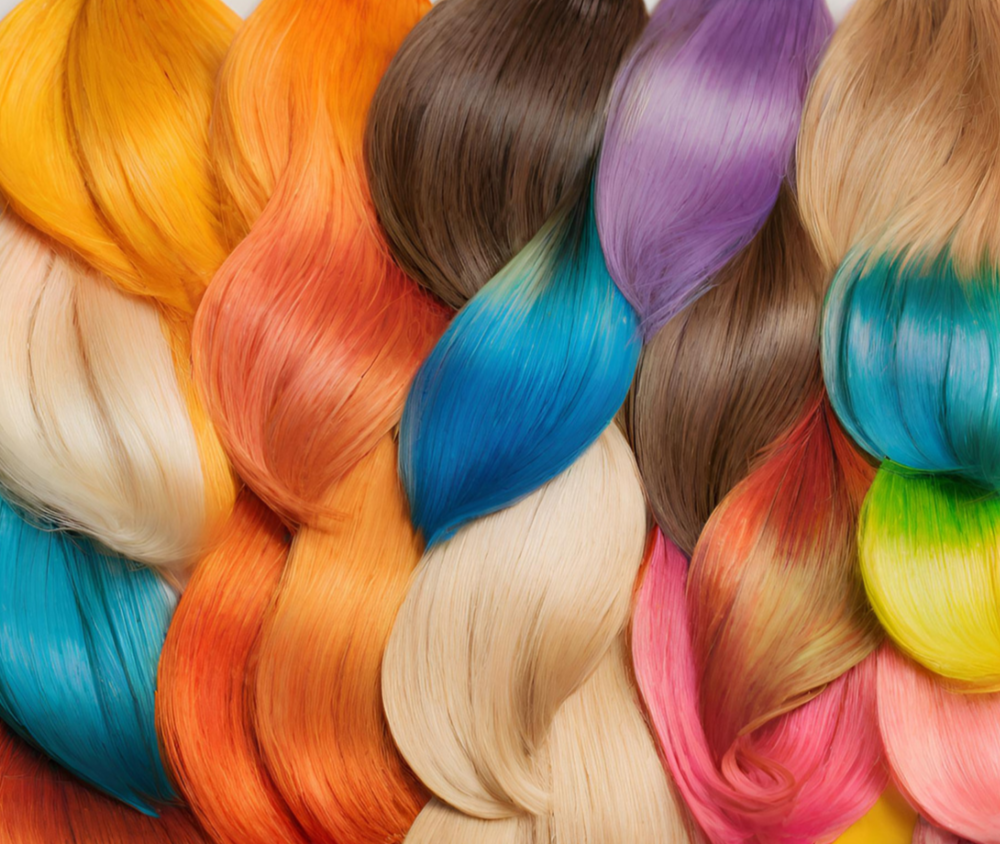 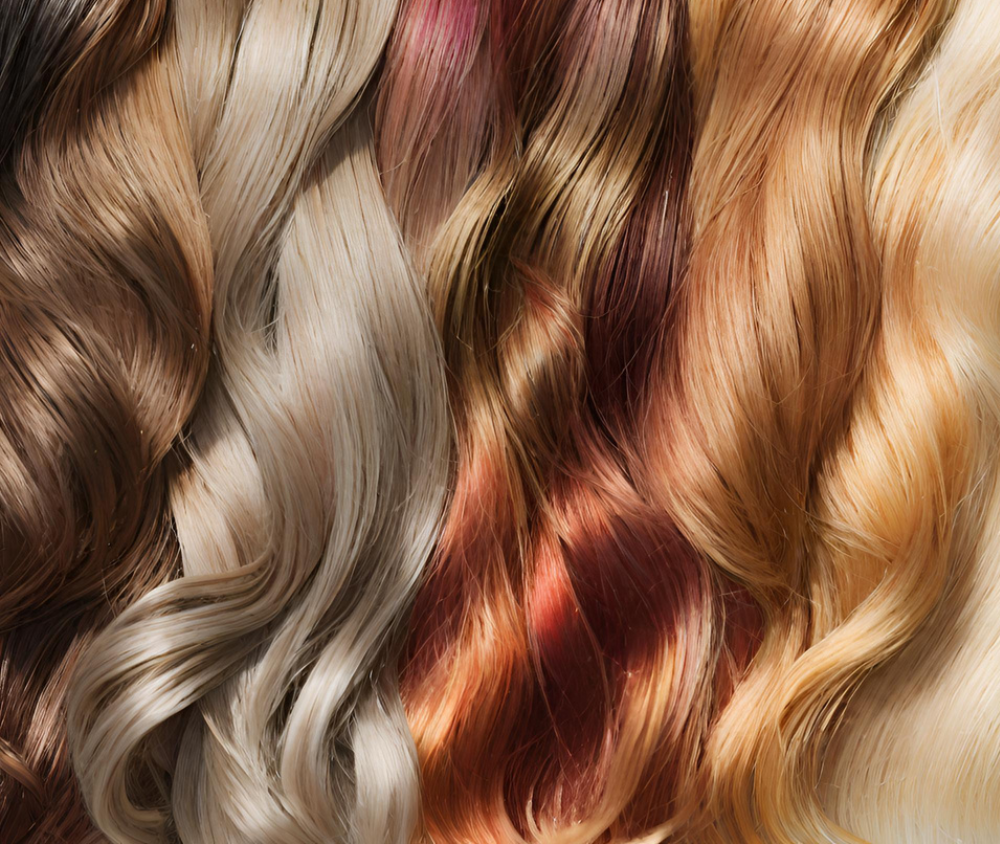 Your Title
Lorem ipsum dolor sit amet, consectetur adipiscing elit, sed do eiusmod tempor incididunt ut labore et dolore magna aliqua.
Add a
main point
Add a
main point
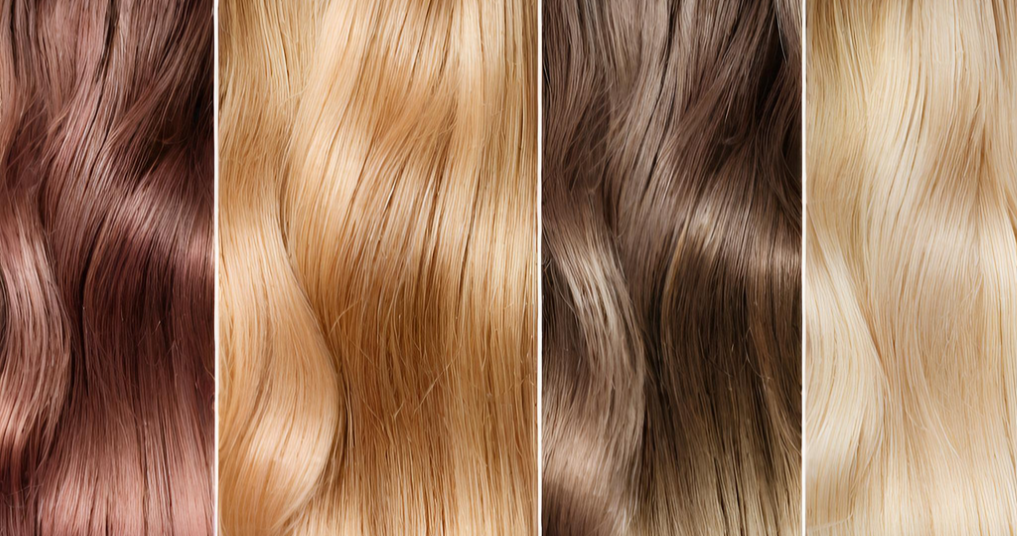 Lorem ipsum dolor sit amet, consectetur adipiscing elit, sed do eiusmod tempor incididunt ut labore et dolore magna aliqua. Tellus molestie nunc non blandit massa enim. Nulla facilisi cras fermentum odio eu feugiat pretium.
Lorem ipsum dolor sit amet, consectetur adipiscing elit, sed do eiusmod tempor incididunt ut labore et dolore magna aliqua. Tellus molestie nunc non blandit massa enim. Nulla facilisi cras fermentum odio eu feugiat pretium.
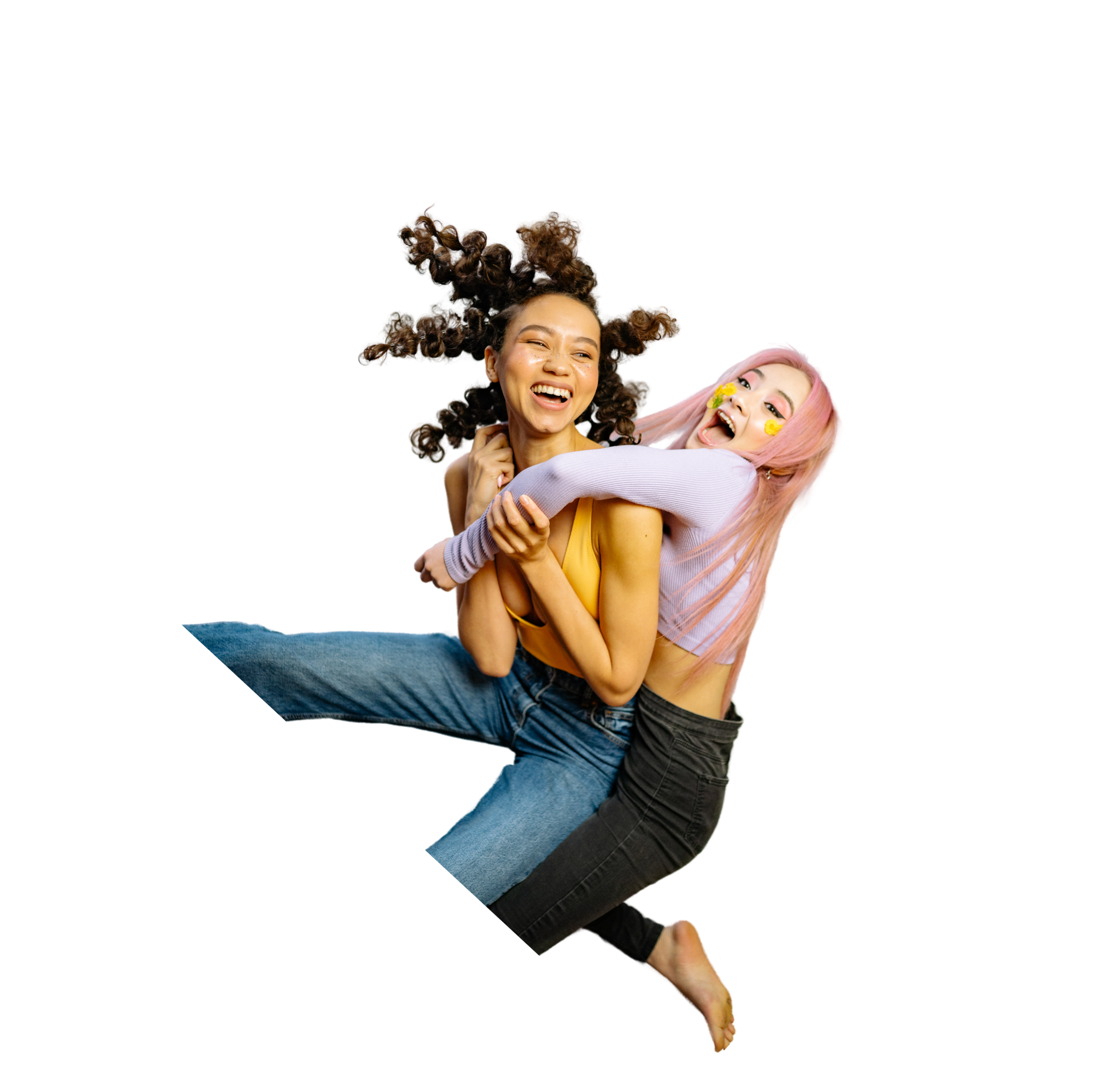 About Us
Lorem ipsum dolor sit amet, consectetur adipiscing elit, sed do eiusmod tempor incididunt ut labore et dolore magna aliqua.
Lorem ipsum dolor sit amet, consectetur adipiscing elit, sed do eiusmod tempor incididunt ut labore et dolore magna aliqua.
Lorem ipsum dolor sit amet, consectetur adipiscing elit, sed do eiusmod tempor incididunt ut labore et dolore magna aliqua.
Lorem ipsum dolor sit amet, consectetur adipiscing elit, sed do eiusmod tempor incididunt ut labore et dolore magna aliqua.
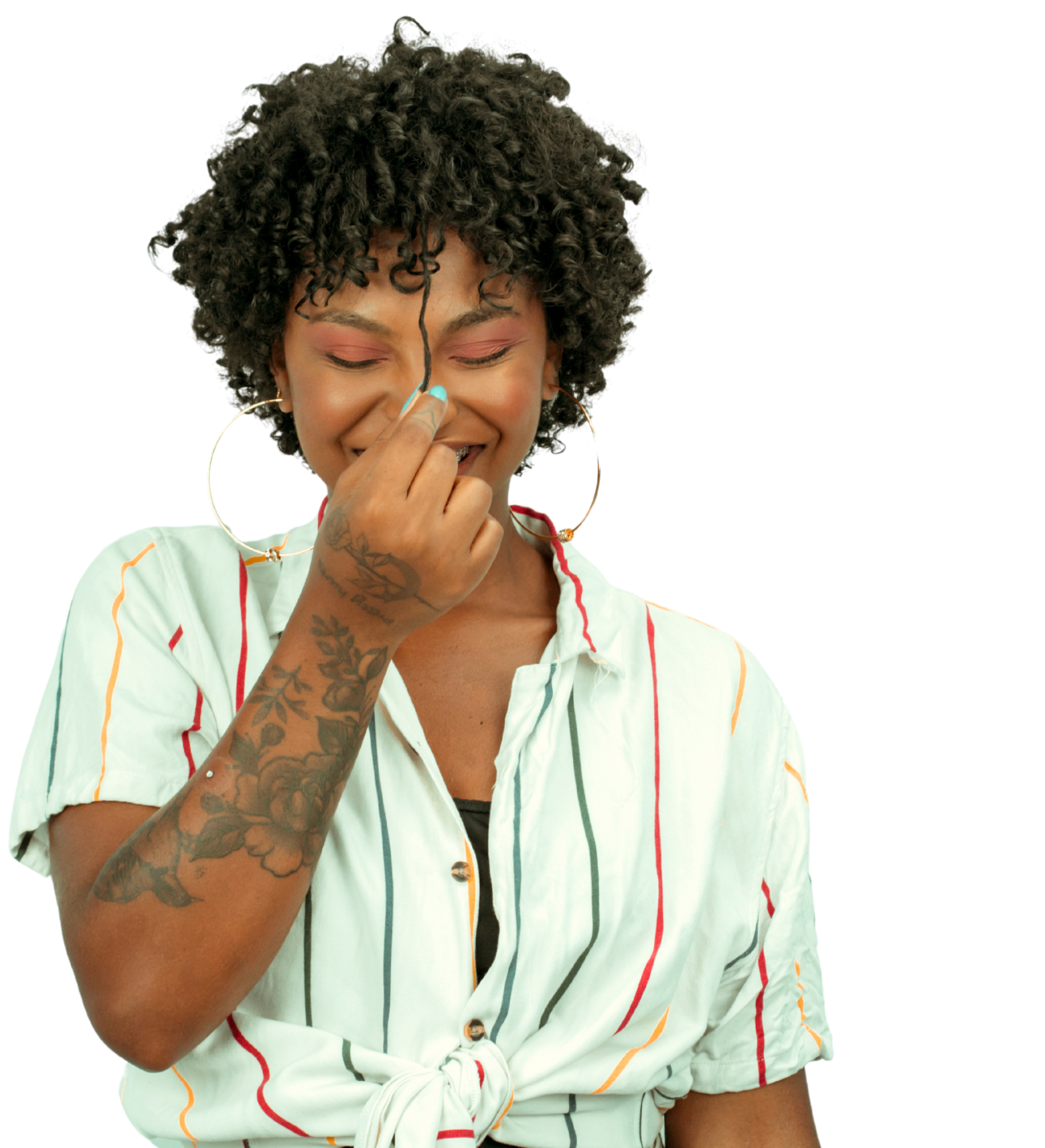 Write an original statement
or inspiring quote
Include a credit, citation,
or supporting message
Year
Year
Year
Year
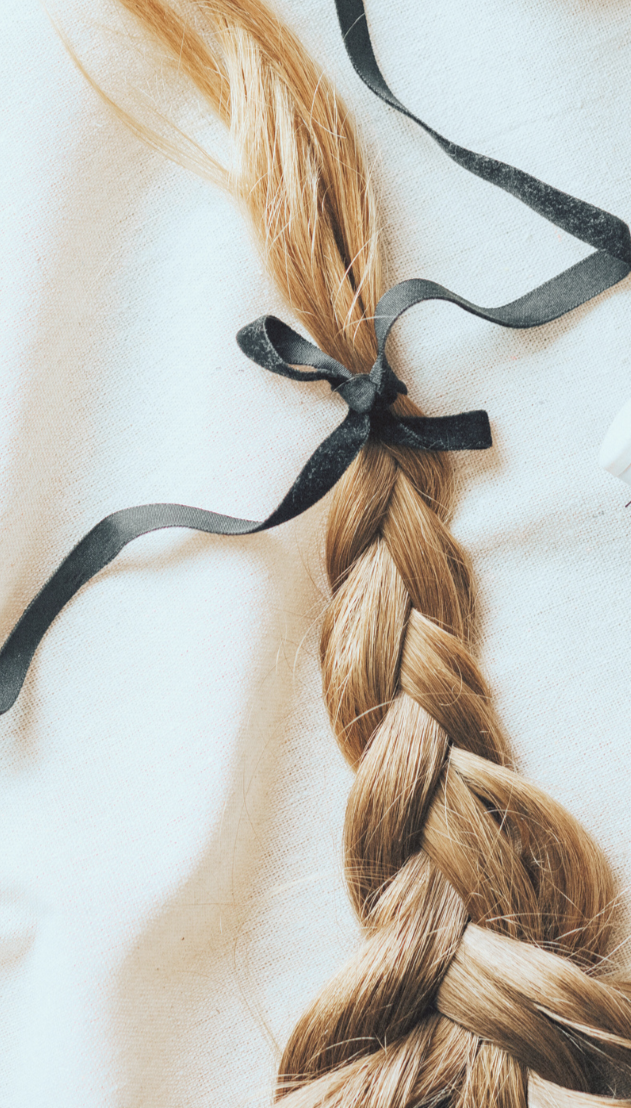 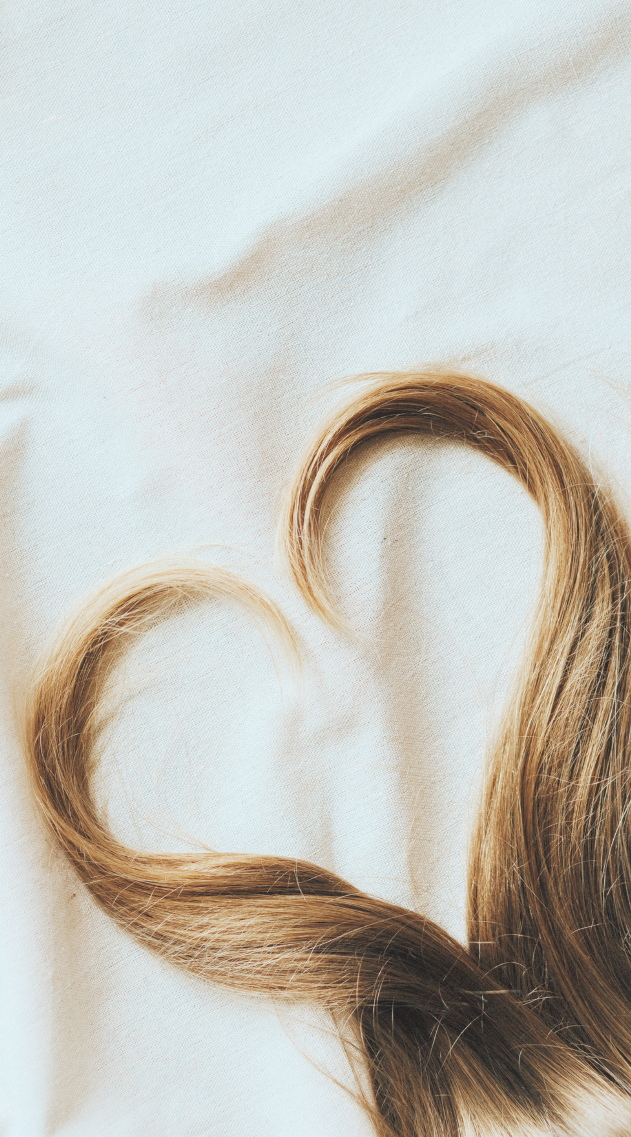 Briefly elaborate on what you want to discuss.
Briefly elaborate on what you want to discuss.
Briefly elaborate on what you want to discuss.
Briefly elaborate on what you want to discuss.
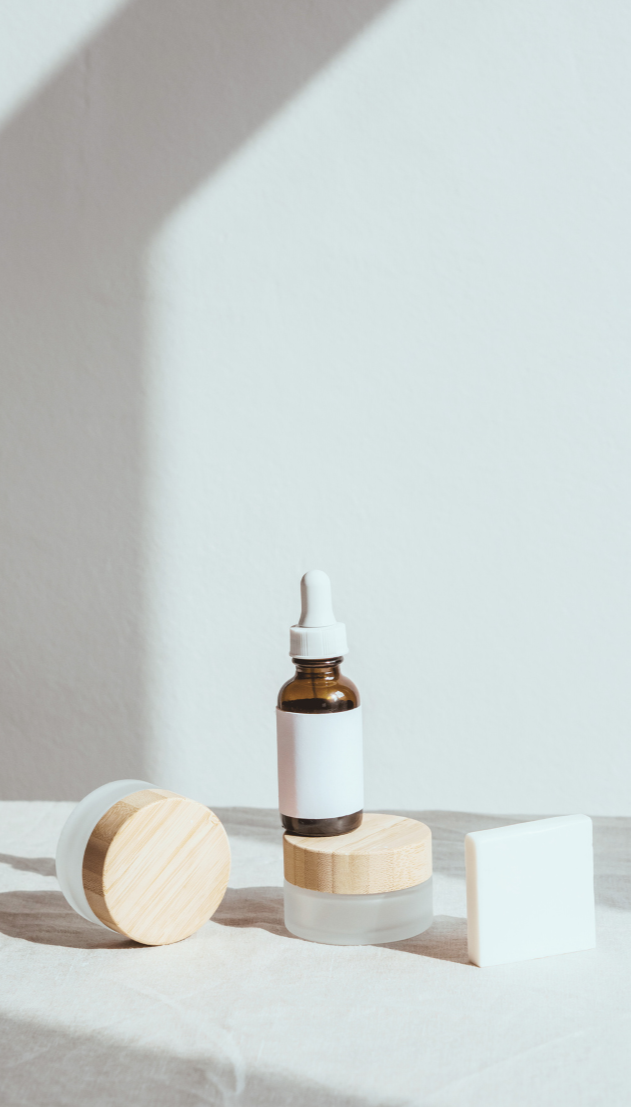 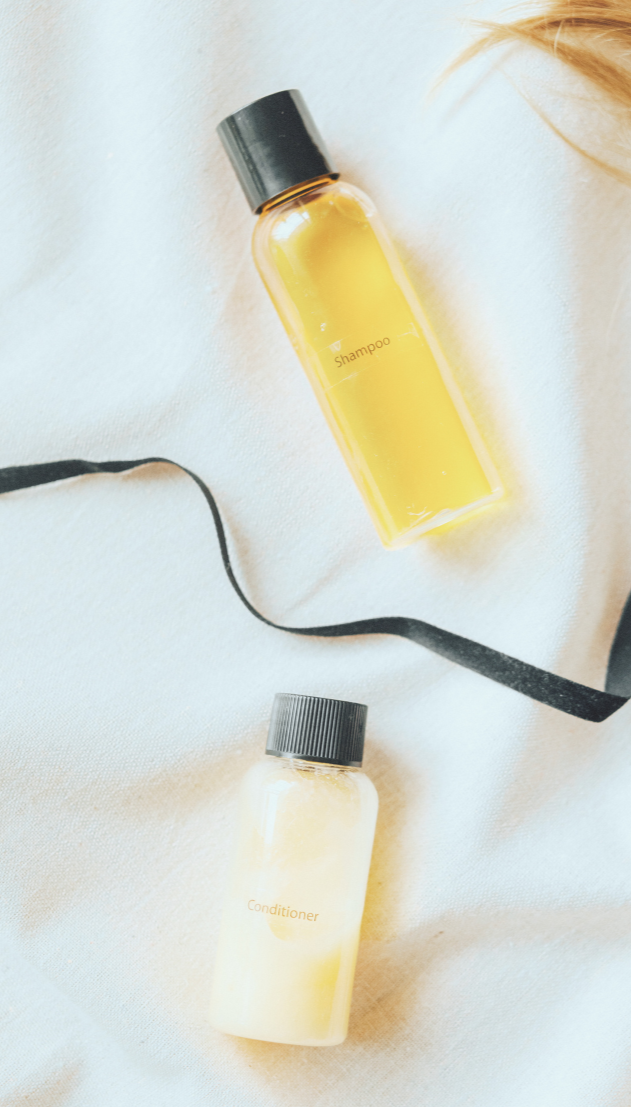 Timeline
MainPoint
MainPoint
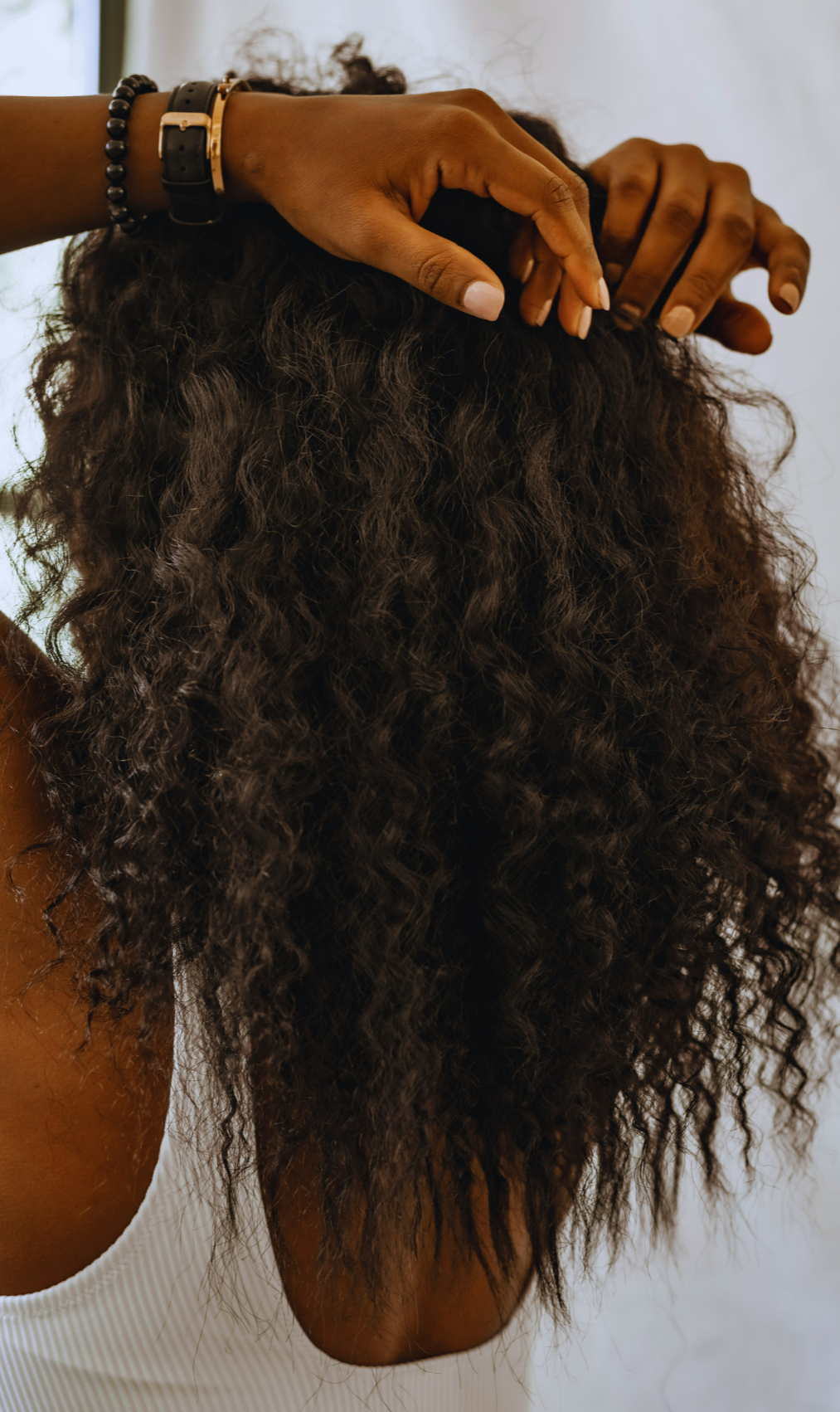 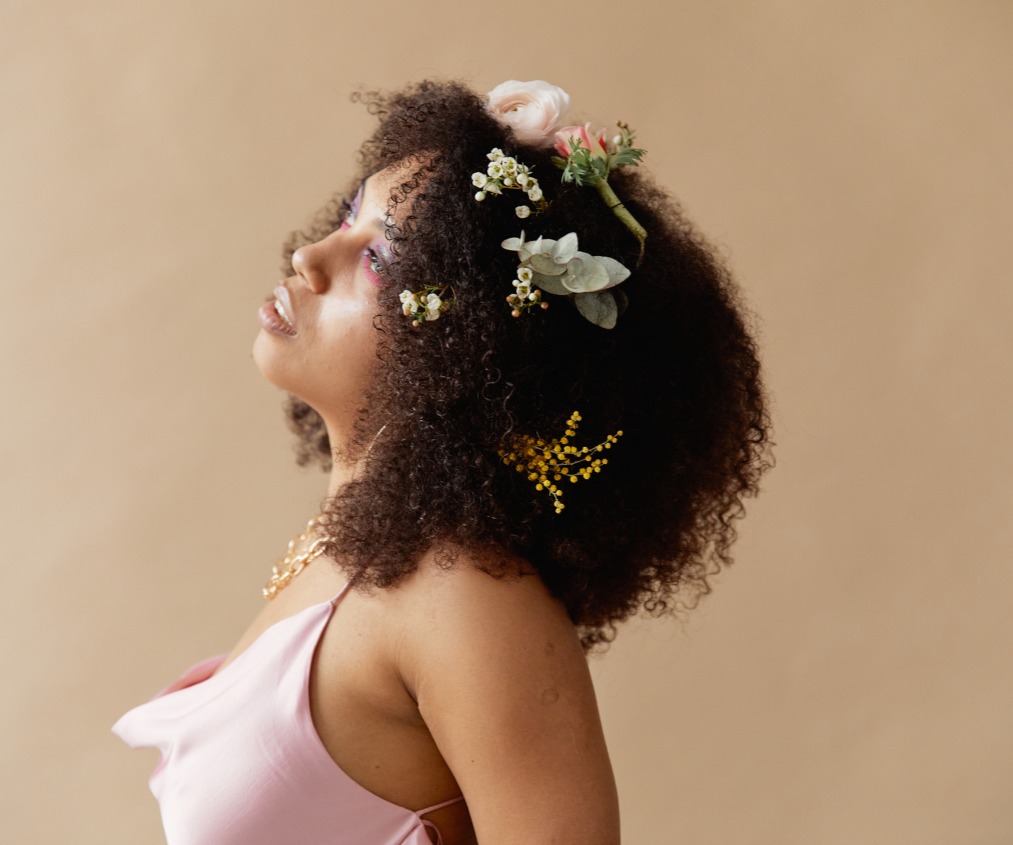 Lorem ipsum dolor sit amet, consectetur adipiscing elit, sed do eiusmod tempor incididunt ut labore et dolore magna aliqua.
Lorem ipsum dolor sit amet, consectetur adipiscing elit, sed do eiusmod tempor incididunt ut labore et dolore magna aliqua.
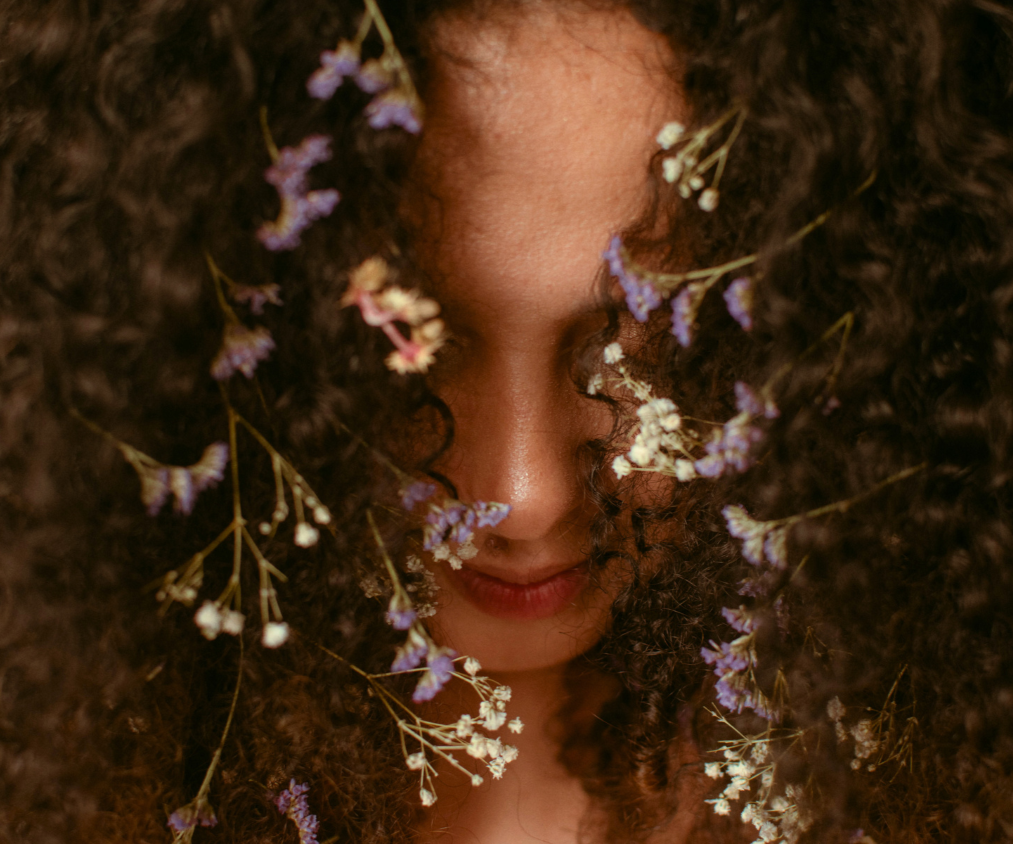 Name
Name
Name
Name
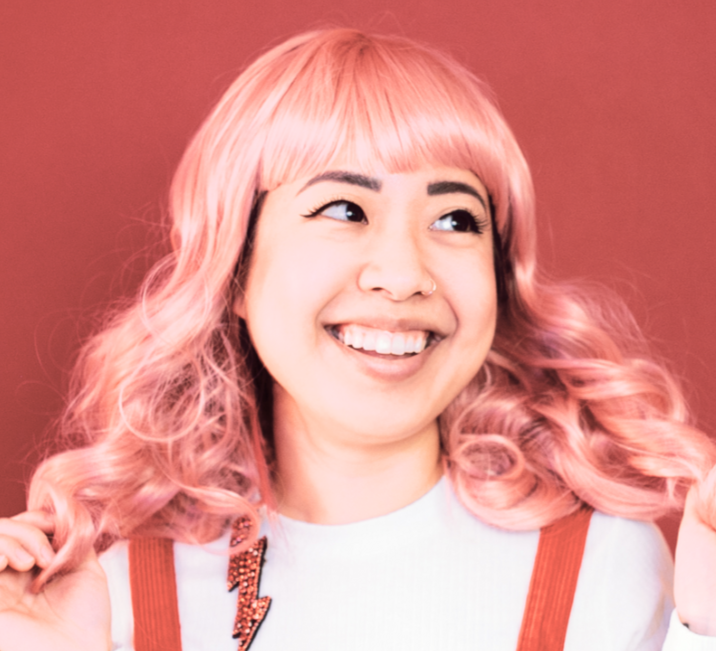 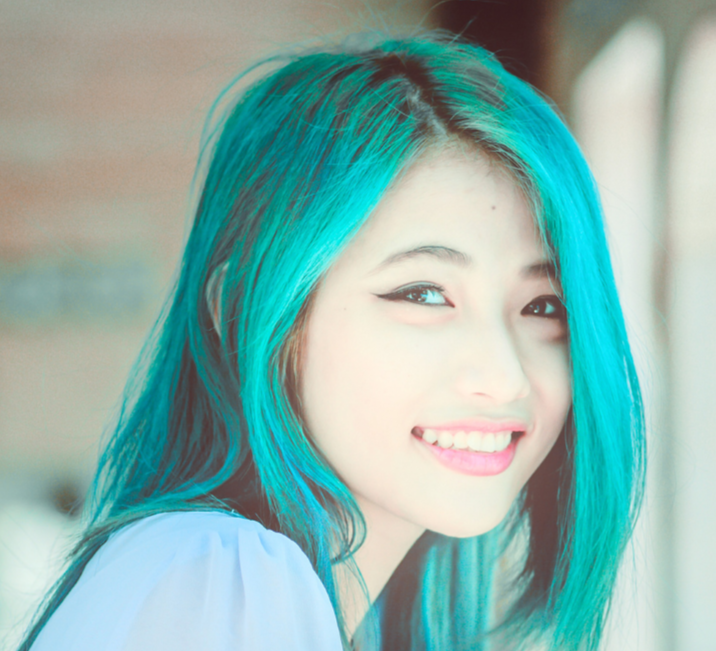 Add a Team Members Page
Title or Position
Title or Position
Title or Position
Title or Position
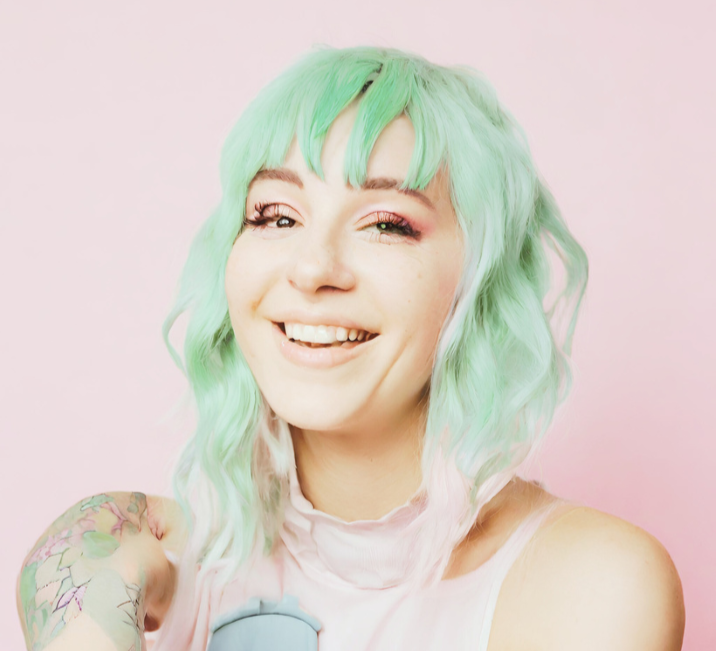 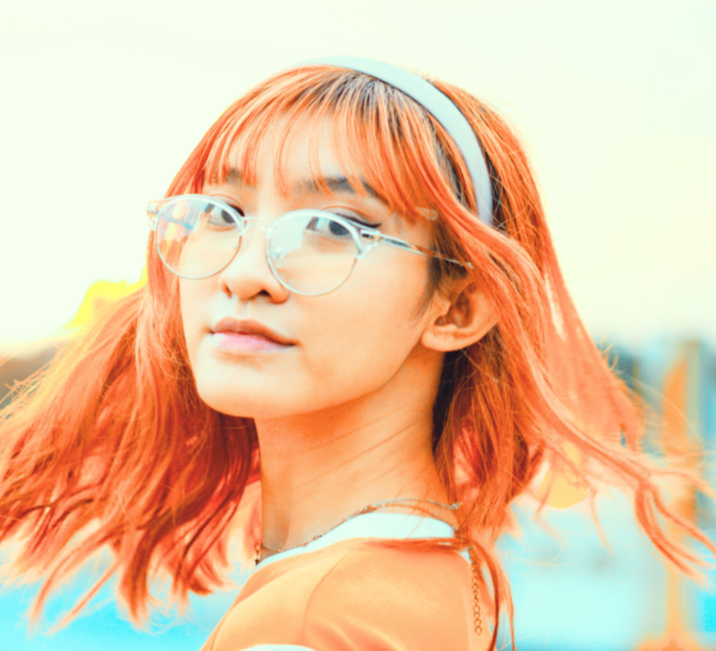 Elaborate on what you want to discuss.
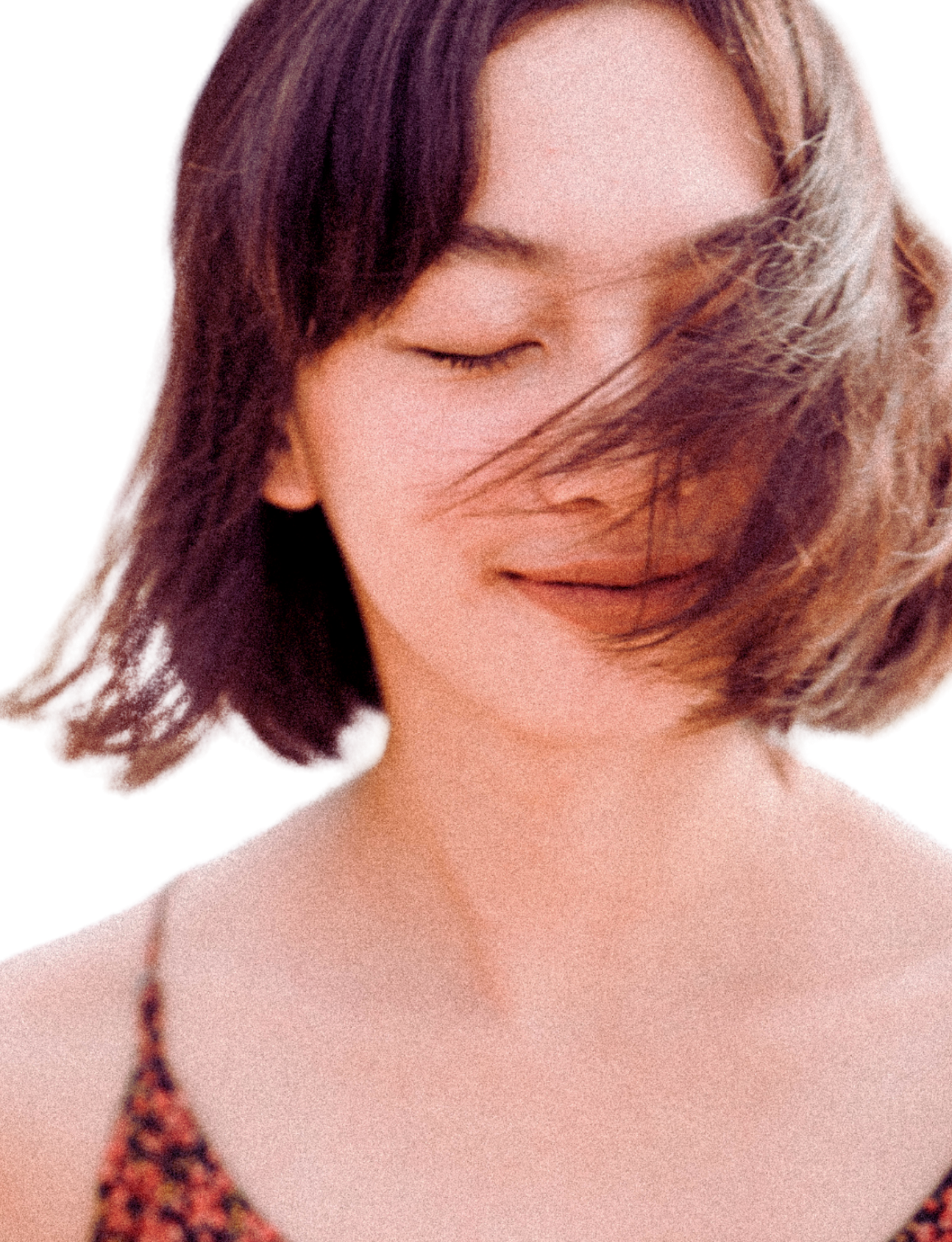 YOur title
goes here
Lorem ipsum dolor sit amet, consectetur adipiscing elit, sed do eiusmod tempor incididunt ut labore et dolore magna aliqua. Tellus molestie nunc non blandit massa enim. Nulla facilisi cras fermentum odio eu feugiat pretium.
Lorem ipsum dolor sit amet, consectetur adipiscing elit, sed do eiusmod tempor incididunt ut labore et dolore magna aliqua. Tellus molestie nunc non blandit massa enim. Nulla facilisi cras fermentum odio eu feugiat pretium.
Lorem ipsum dolor sit amet, consectetur adipiscing elit, sed do eiusmod tempor incididunt ut labore et dolore magna aliqua. Tellus molestie nunc non blandit massa enim. Nulla facilisi cras fermentum odio eu feugiat pretium.
Your Title
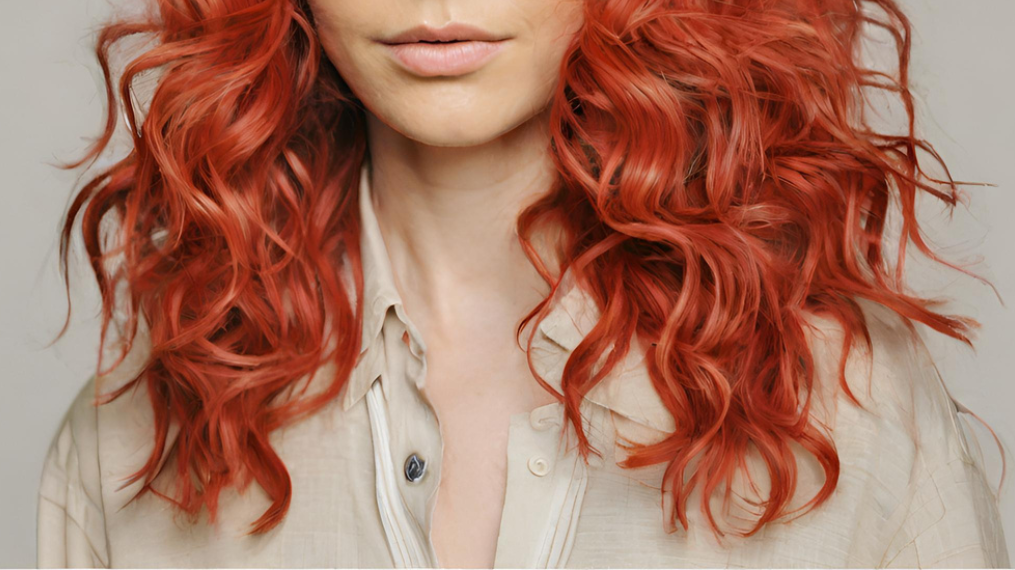 Lorem ipsum dolor sit amet, consectetur adipiscing elit, sed do eiusmod tempor incididunt ut labore et dolore magna aliqua. Tellus molestie nunc non blandit massa enim. Nulla facilisi cras fermentum odio eu feugiat pretium.
Lorem ipsum dolor sit amet, consectetur adipiscing elit, sed do eiusmod tempor incididunt ut labore et dolore magna aliqua. Tellus molestie nunc non blandit massa enim. Nulla facilisi cras fermentum odio eu feugiat pretium.
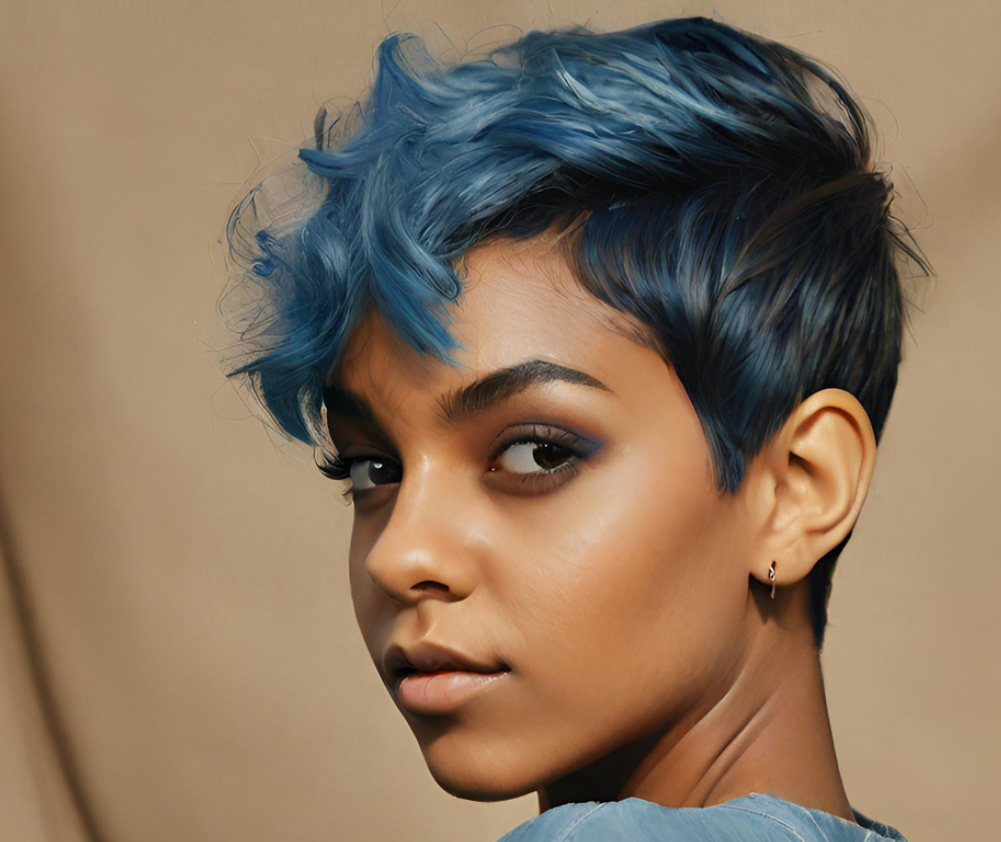 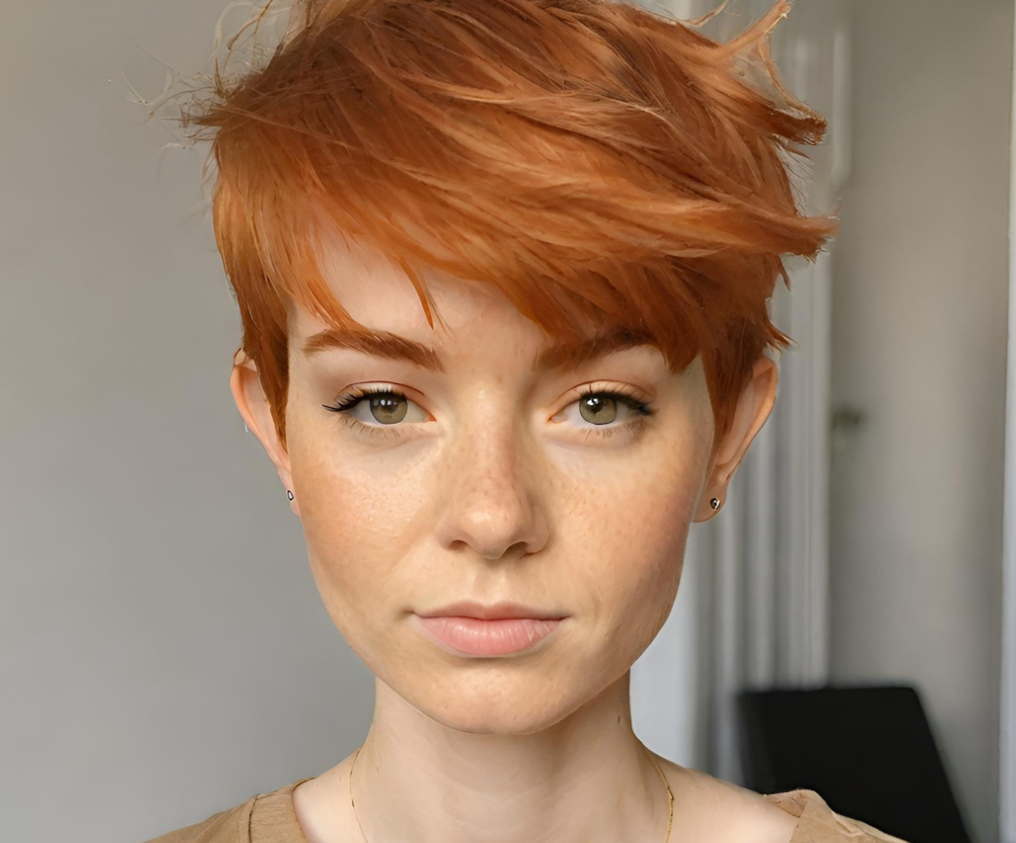 Lorem ipsum dolor sit amet, consectetur adipiscing elit, sed do eiusmod tempor incididunt ut labore et dolore magna aliqua. Tellus molestie nunc non blandit massa enim. Nulla facilisi cras fermentum odio eu feugiat pretium.
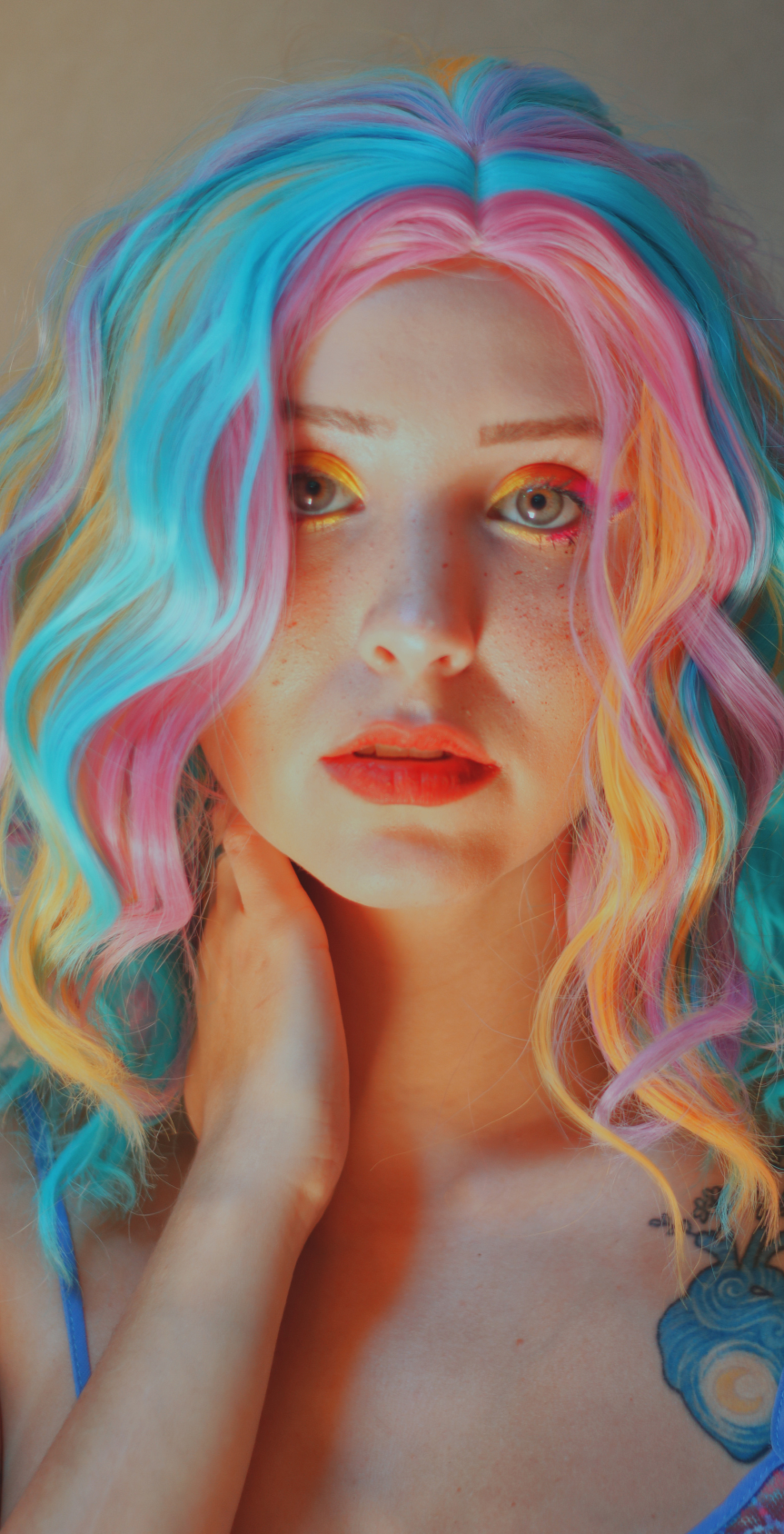 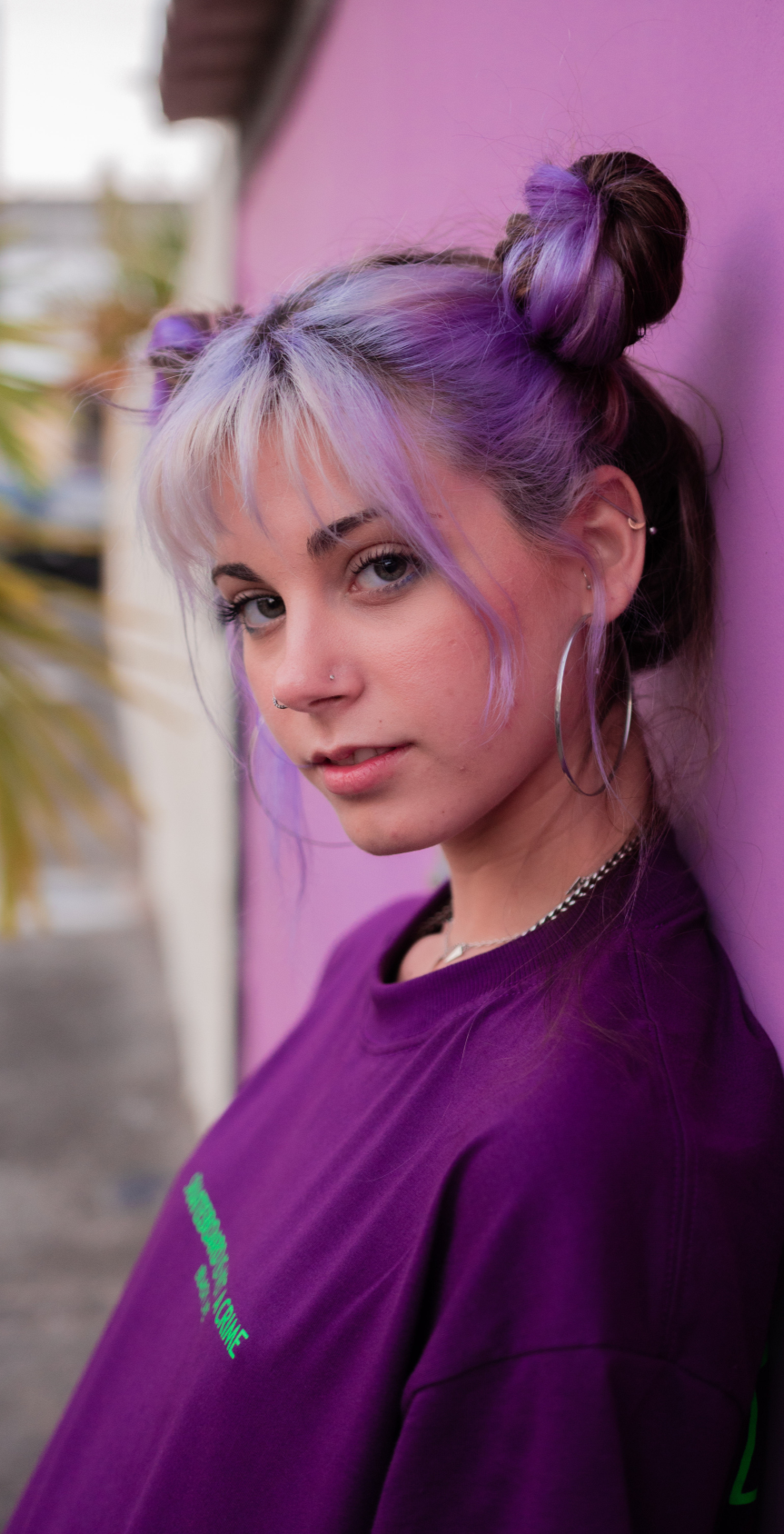 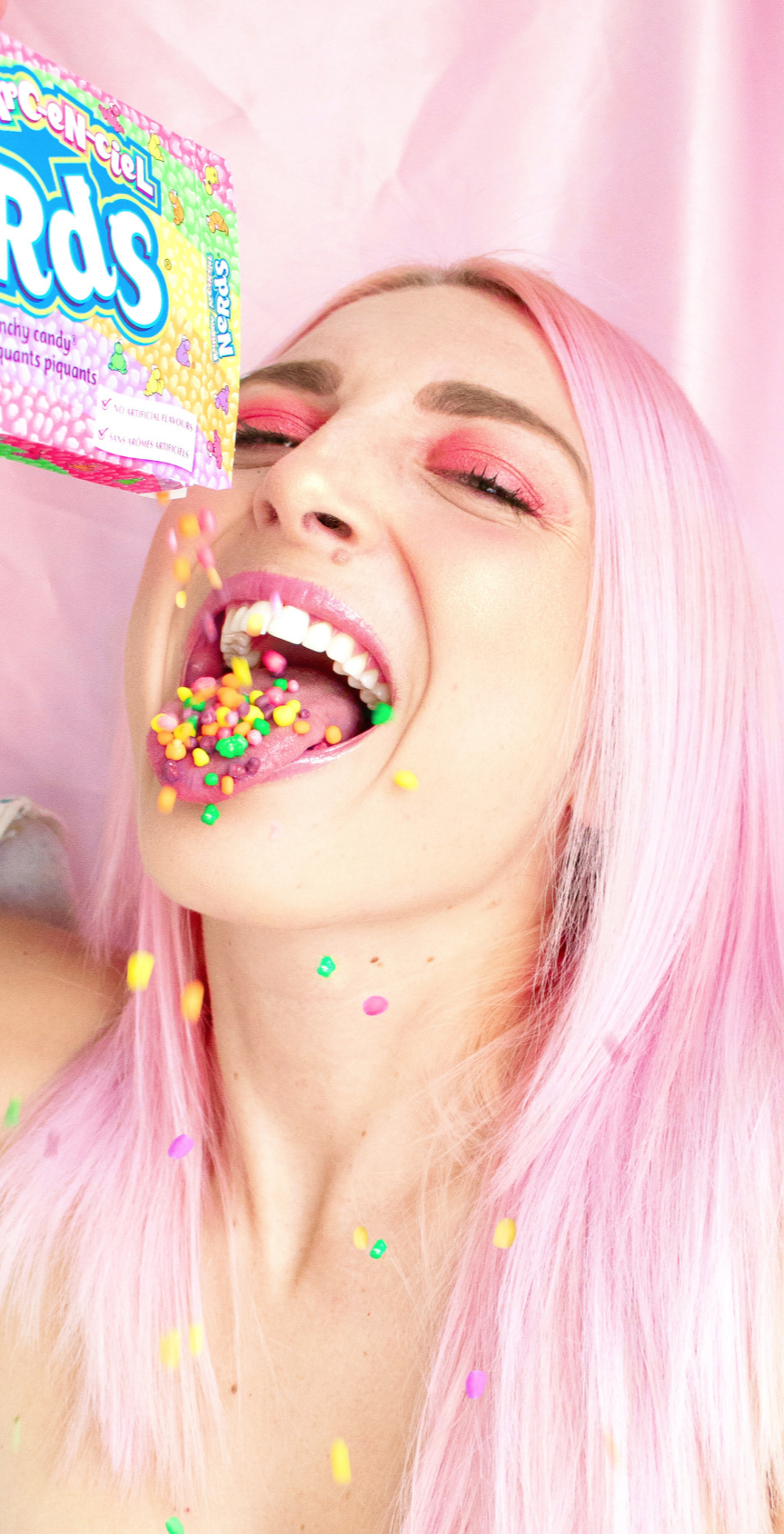 gallery
Our Founder
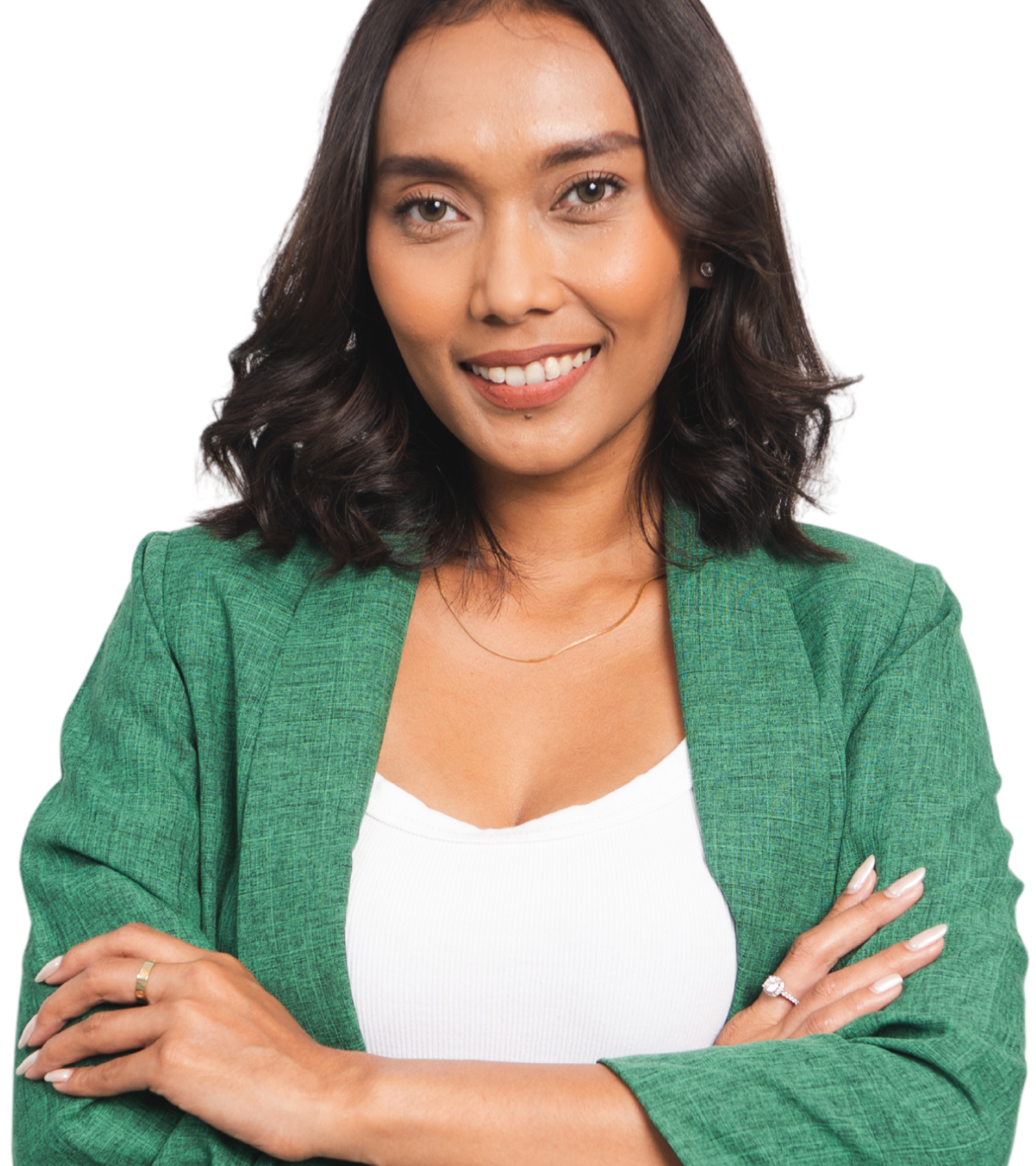 Name Surname
Presentations are communication tools that can be used as demonstrations, lectures, speeches, reports, and more. It is mostly presented before an audience.
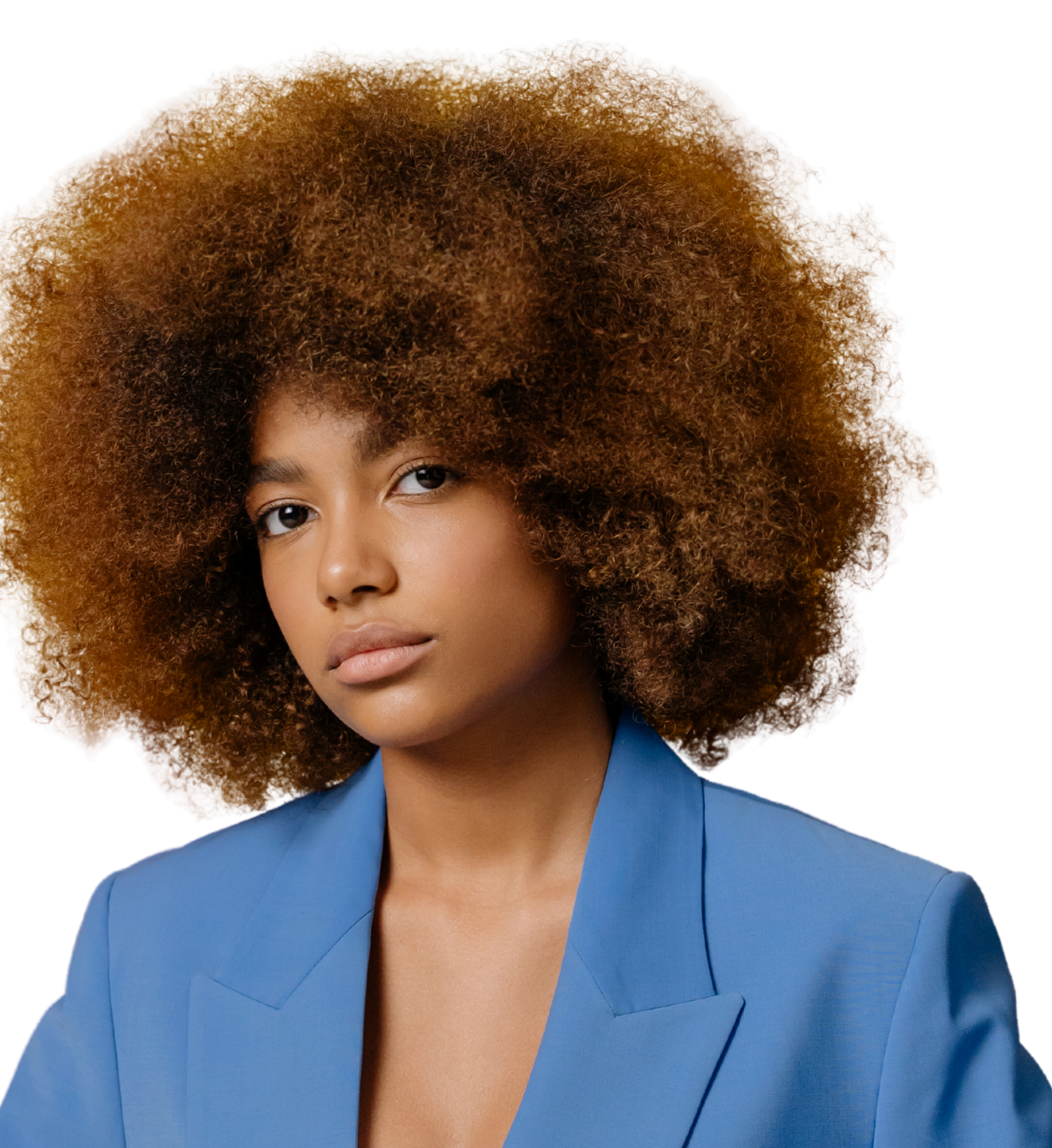 Add a
main point
Add a
main point
Your Title
Briefly elaborate on what you want to discuss.
Briefly elaborate on what you want to discuss.
Add a
main point
Add a
main point
Briefly elaborate on what you want to discuss.
Briefly elaborate on what you want to discuss.
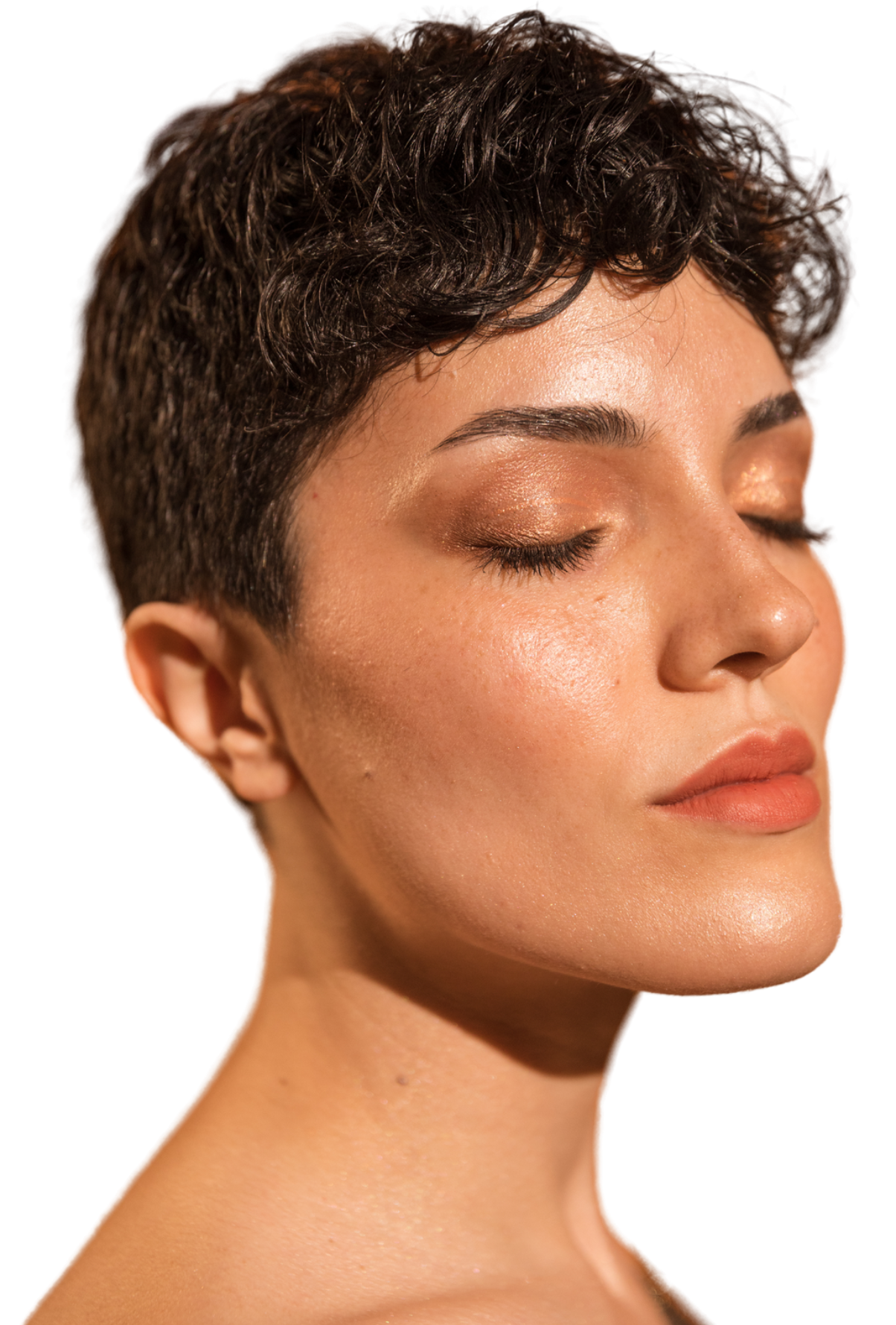 Write an original statement
or inspiring quote
Include a credit, citation, or supporting message
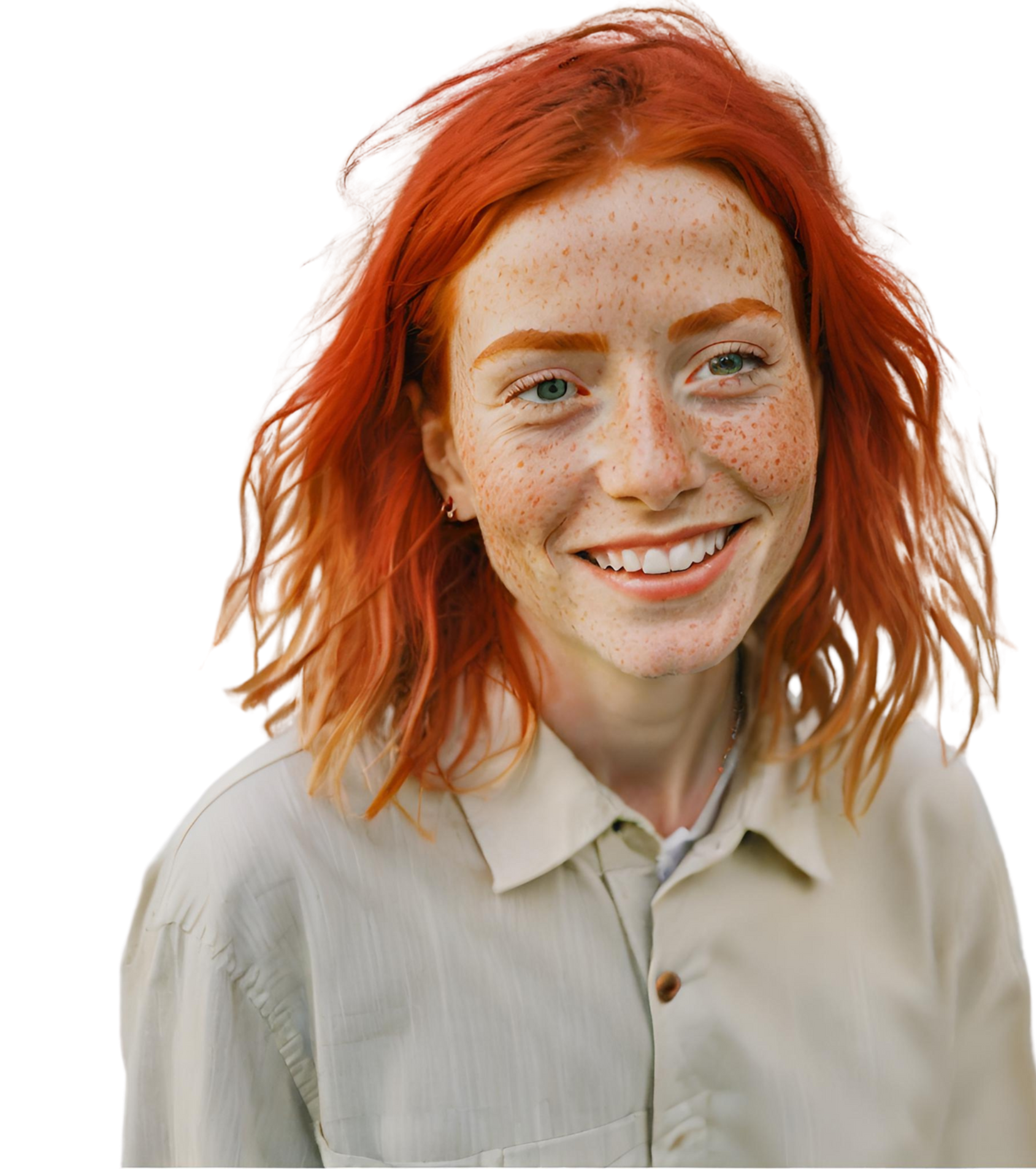 Thank you!
Presentation is mostly presented before an audience. It serves a variety of purposes, making presentations powerful tools for convincing and teaching.
Resource Page
Use these design resources in your Canva Presentation.
Fonts
Design Elements
This presentation template
uses the following free fonts:
TITLES:
CINZEL DECORATIVE

HEADERS:
CANVA STUDENT FONT

BODY COPY:
FUTURA
You can find these fonts online too.
Colors
#FFB7C4
#B6E7B9
#88D4E4
#D2C3E4
DON'T FORGET TO DELETE THIS PAGE BEFORE PRESENTING.
Credits
This presentation template is free for everyone to use thanks to the following:
for the presentation template
Pexels, Pixabay
for the photos
Happy designing!